Методическое  объединение состоит из
 9 человек
Высшее педагогическое образование
Среднее специальное педагогическое образование
2
7
Задачи МО на этот  учебный год были:
 Сохранять и укреплять здоровье дошкольников, активизируя работу с родителями по формированию здорового образа жизни их детей
 Продолжать работу по повышению качества обучения детей на основе анализа результатов мониторинга
 Продолжать работу по формированию у дошкольников с нарушенным слухом познавательных умений и способностей через технологию проектирования
  Формировать коммуникативную функцию речи дошкольников прошедших кохлеарную имплантацию 
 Повышать профессиональное мастерство педагогов через самообразование, получение специального образования, методическую литературу, взаимопосещение занятий, обобщение опыта в рамках МО, школы, участие в городских конференциях, активное использование сети Интернет
Занятия по физическому воспитанию, йодно-солевое закаливание, прогулки  на свежем воздухе, утренняя гимнастика, динамические паузы в течение занятия, пальчиковая гимнастика, гимнастика для глаз, пофилактика плоскостопия подвижные игры
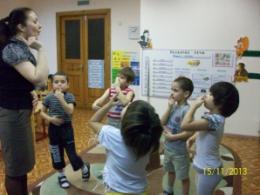 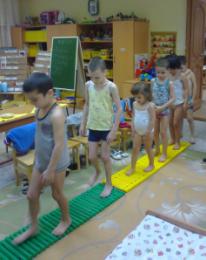 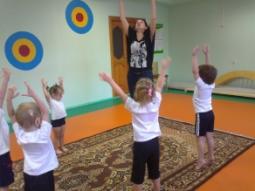 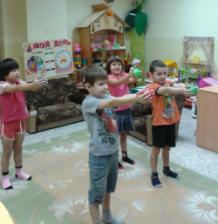 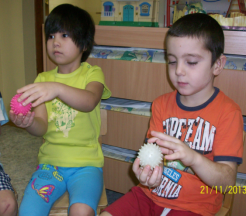 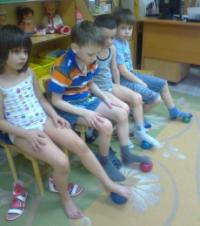 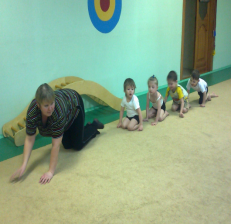 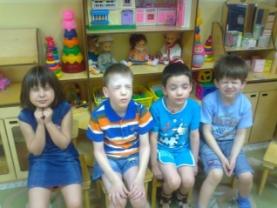 Спортивные игры на прогулках
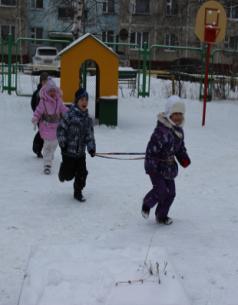 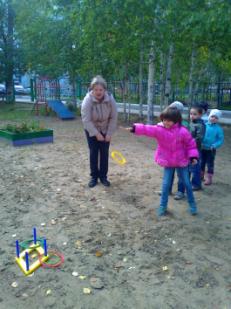 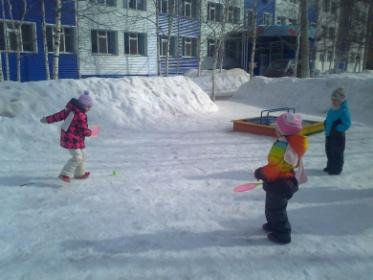 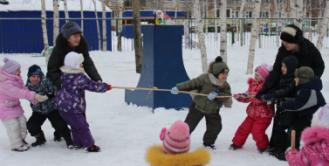 Занятие по физическому воспитанию в группе 2 года обучения
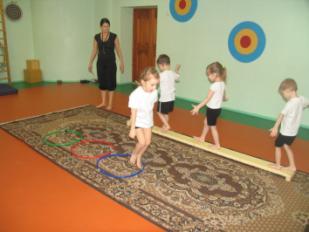 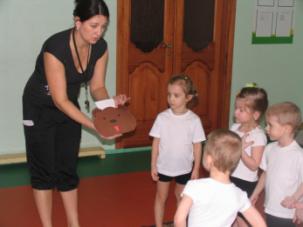 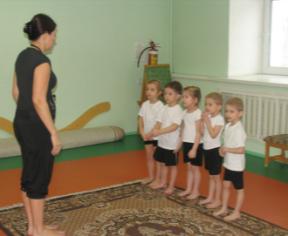 Результаты мониторинга усвоения программного материала детьми
Альбомы изготовленные родителями группы 1 года обучения
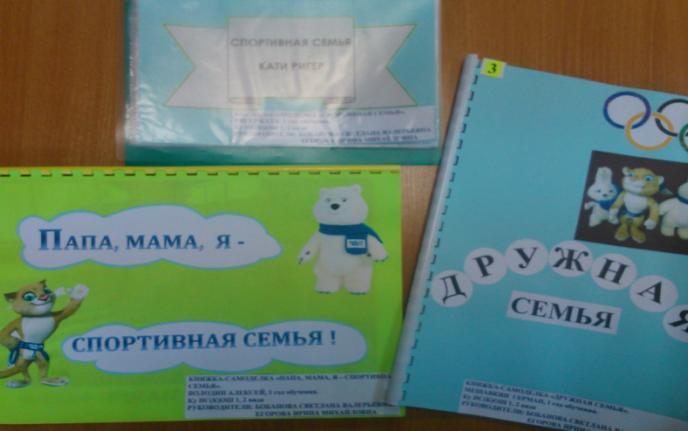 Консультации для родителей
Группа 2 года обучения
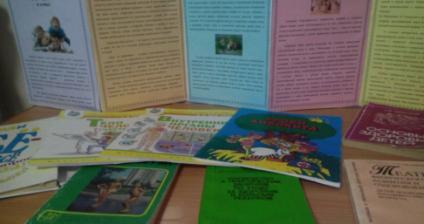 Выставка с символикой и атрибутикой Олимпийских игр
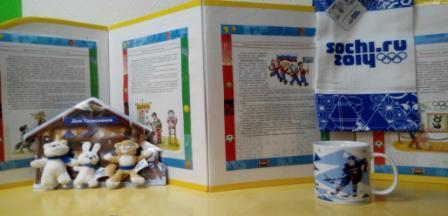 Выставка методической литературы по здоровому образу жизни, папка-ширма «Здоровый образ жизни семьи»
Презентация проектов родителями и детьми
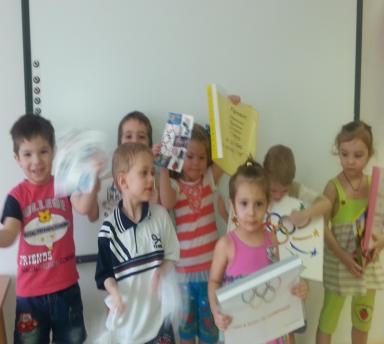 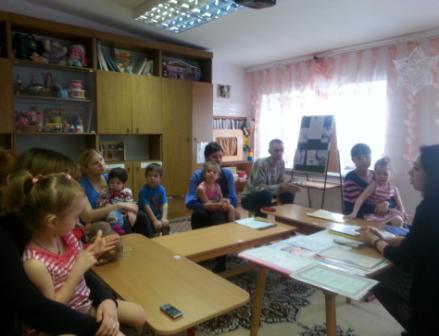 Группа 3 года обучения
Воспитатели совместно с детьми изготовили мини –энциклопедию «Олимпиада – 2014»
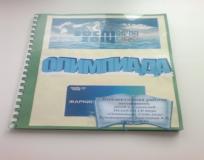 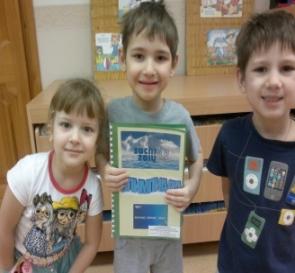 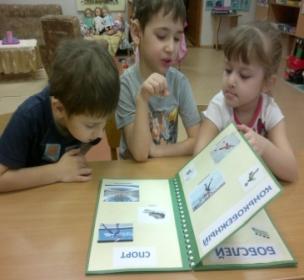 Родители совместно с детьми презентовали свои проекты
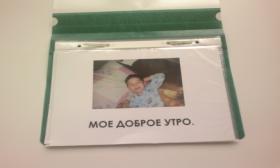 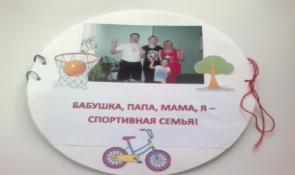 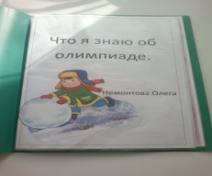 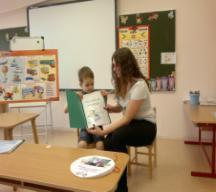 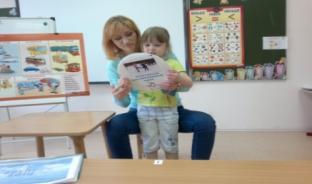 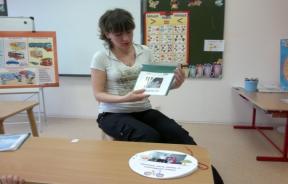 Экскурсия в спортивный комплекс «Триумф»
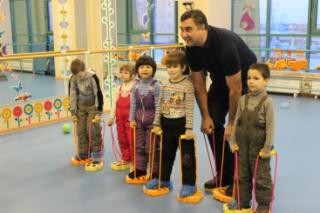 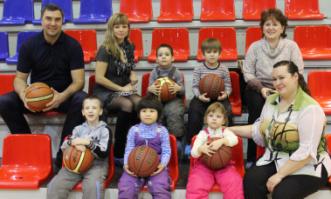 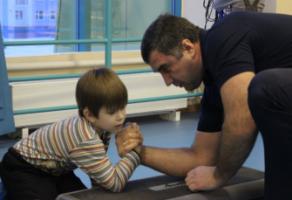 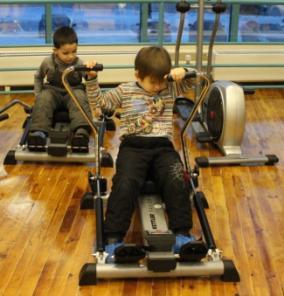 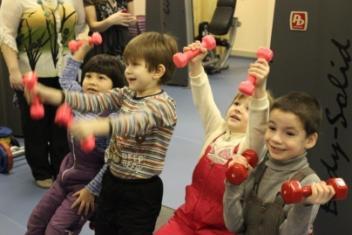 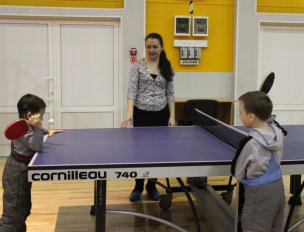 Занятие из серии «Здоровье» в группе 4 года обучения
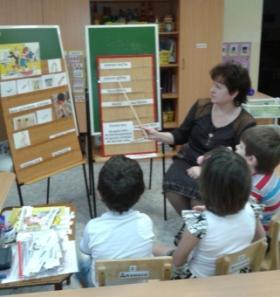 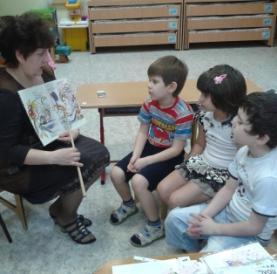 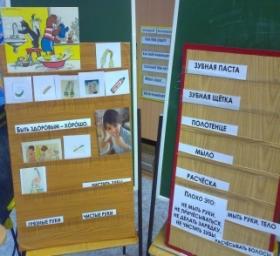 Детско-родительские соревнования «Ловкие, сильные смелые»
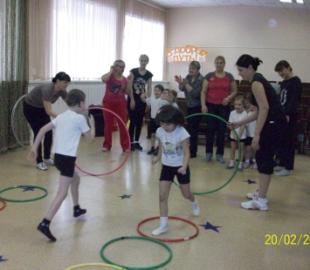 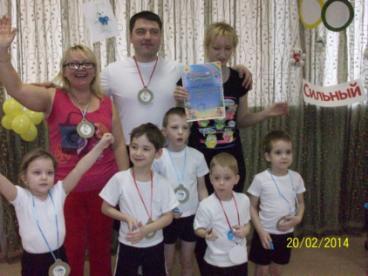 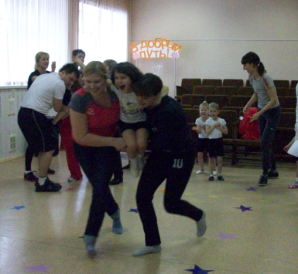 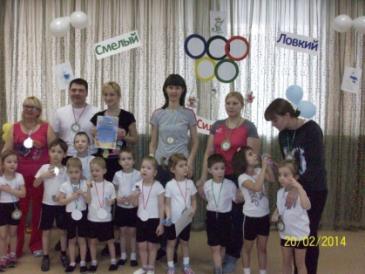 Формирование  коммуникативной речи на занятиях по ознакомлению с окружающим миром
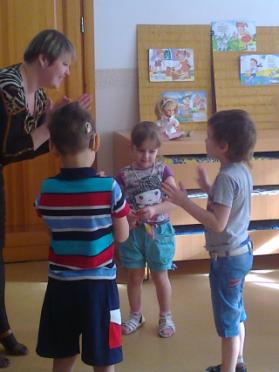 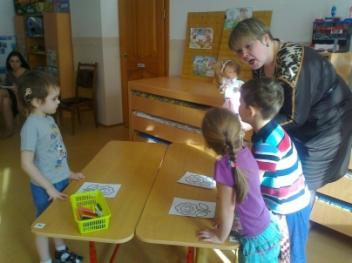 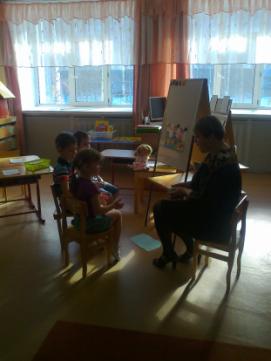 Открытые занятия в рамках МО
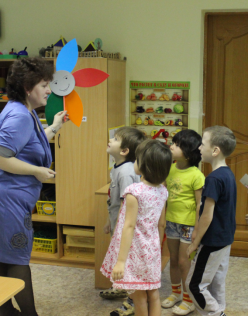 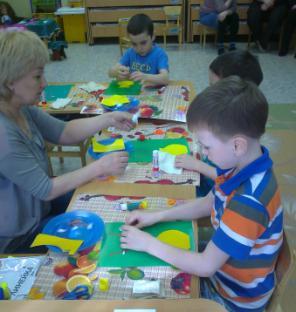 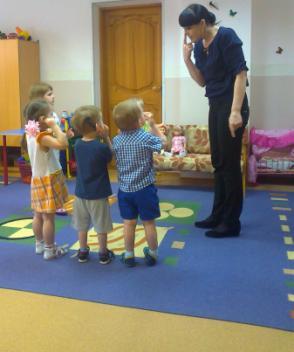 Участие в городских конкурсах
заочный окружной конкурс «Мой мир: Семья, Югра и Я»
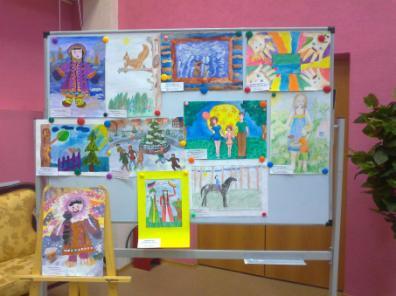 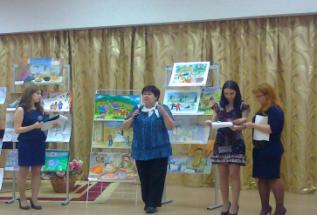 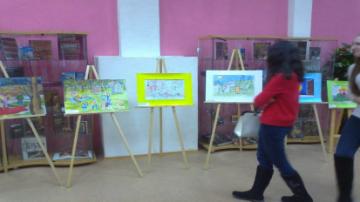 Конкурс «Книжка своими руками»-городская библиотека «Журавушка»
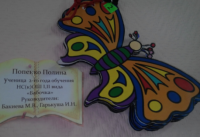 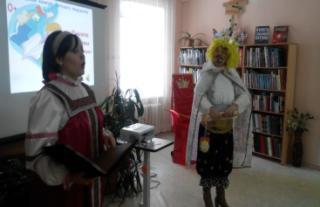 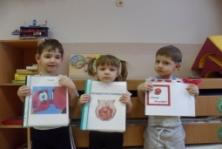 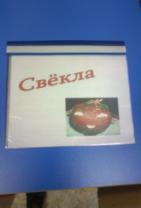 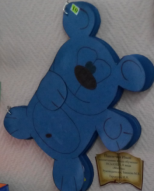 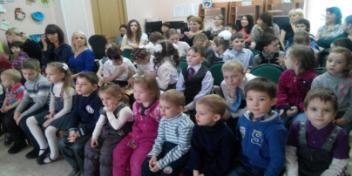 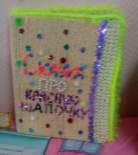 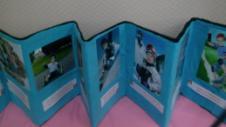 Конкурс газет «Сказочный новый год» в библиотеке №14
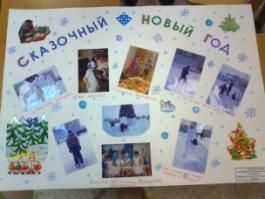 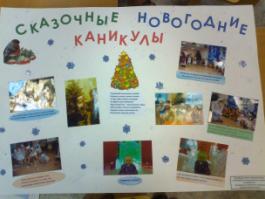 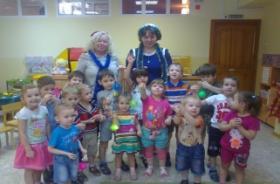 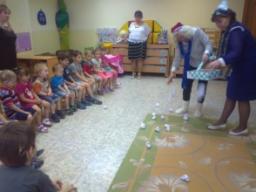 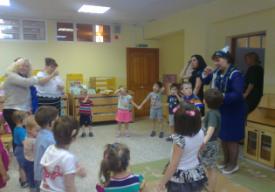 Библиотека в гостях у дошкольников
Задачи методического объединения на следующий учебный год:
1. Сохранять и укреплять здоровье дошкольников, активизируя работу с родителями по формированию здорового образа жизни их детей
2. Продолжать работу по формированию у дошкольников с нарушенным слухом познавательных умений и способностей через технологию проектирования
3. Формировать устную речь детей в начальном периоде реабилитации после кохлеарной имплантации
4. Повышать профессиональное мастерство педагогов через  использование программ и технологий нового поколения, самообразование, получение специального образования, методическую литературу, взаимопосещение занятий, обобщение опыта в рамках МО, школы, участие в городских конференциях, активное использование сети Интернет